INNOVATE TO EDUCATE!
AISG HS EAL Block B
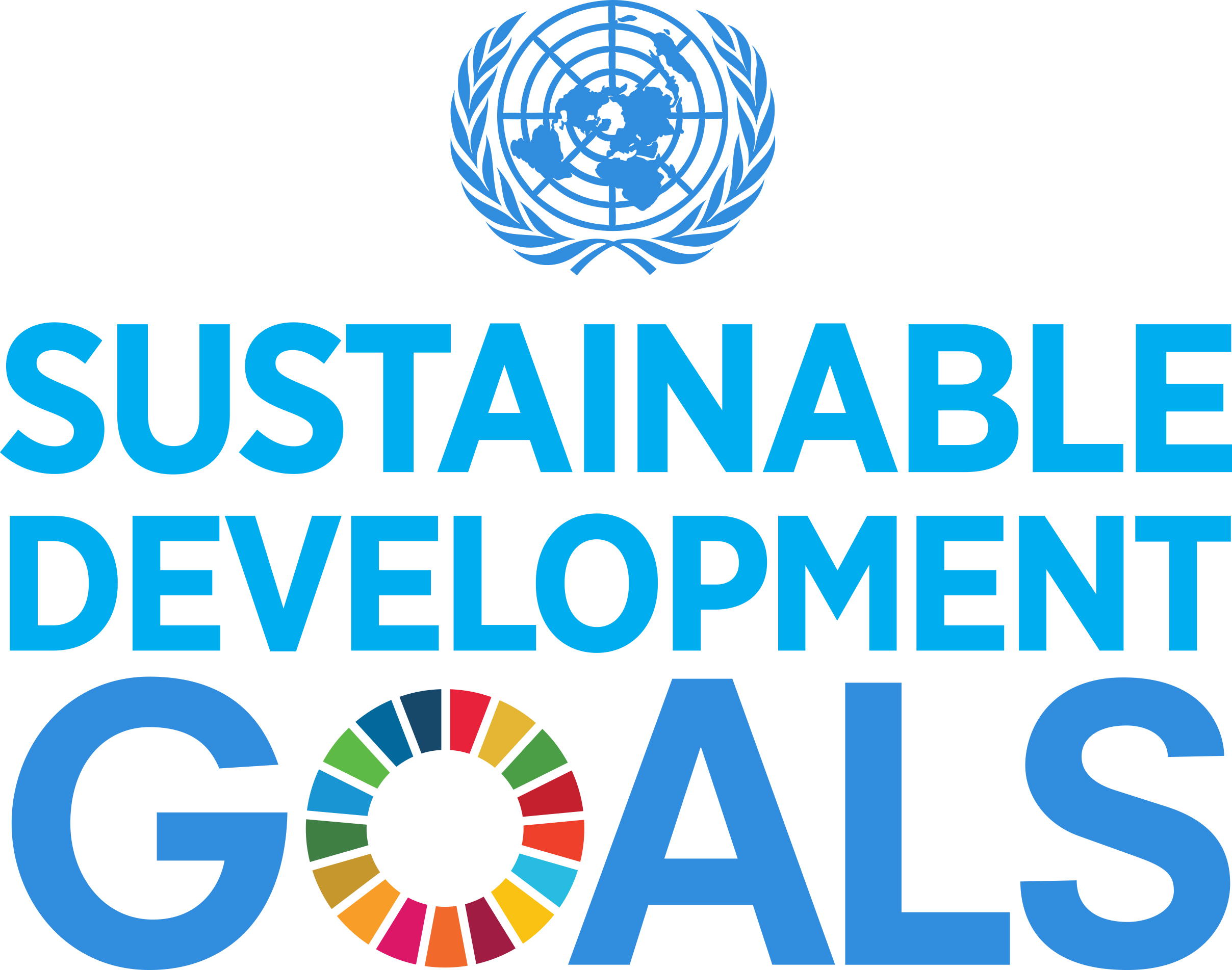 These Global Goals are most urgent for China:
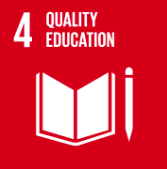 How can people take action to protect the environment if they’re not informed about the problems we’re facing?
If we don’t do something about climate change and protecting our environment, we won’t be able to meet the other Global Goals.
Our plan??????
Environmental Education for All!
EVERY school,EVERY student
needs to have access to knowledge about our environment !!!
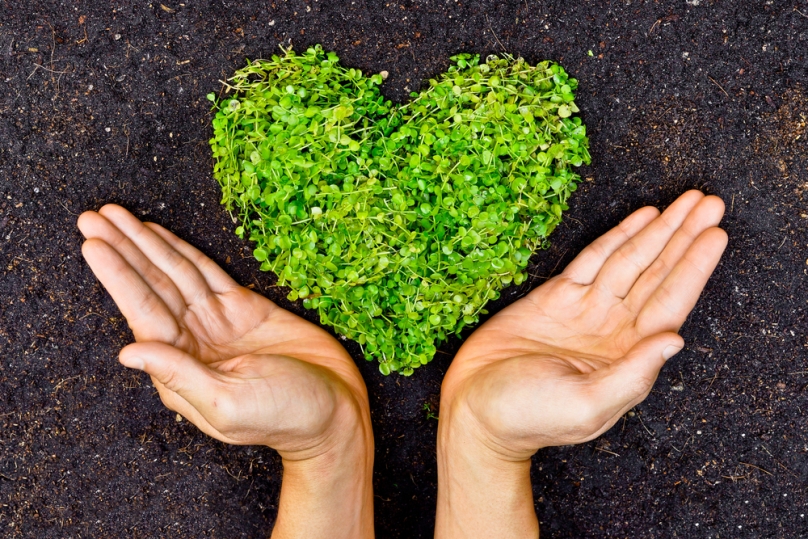 Education can changethe world！
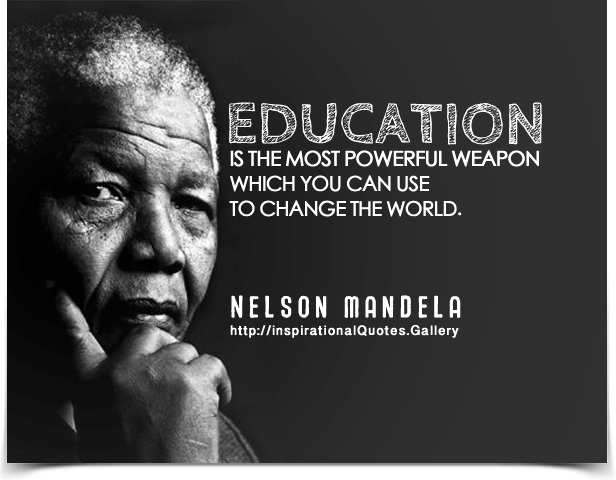 Works Cited
“A Year on from Laudato Si, Environmental Challenge Continues.” The Catholic Weekly, 16 June 2016, www.catholicweekly.com.au/a-year-on-from/.
“Education Is the Most Powerful Weapon Which You Can Use to Change the World.” Inspirationalquotes.gallery, inspirationalquotes.gallery/education-is-the-most-powerful-weapon-which-you-can-use-to-change-the-world/.
Hardyment, Richard. “Why the SDGs Are an Opportunity Companies Can't Afford to Ignore.”GreenBiz, GreenBiz Group Inc., 30 Sept. 2015, www.greenbiz.com/article/why-sdgs-are-opportunity-companies-cant-afford-ignore.